Lego stop motion task
Create your very own Lego stop motion action scene!

Use your cameras to take photos of your Lego scenes to create a story.
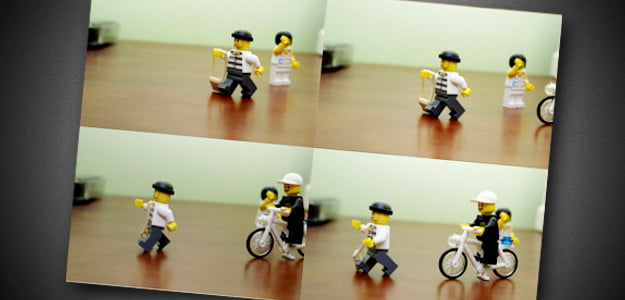 Example!
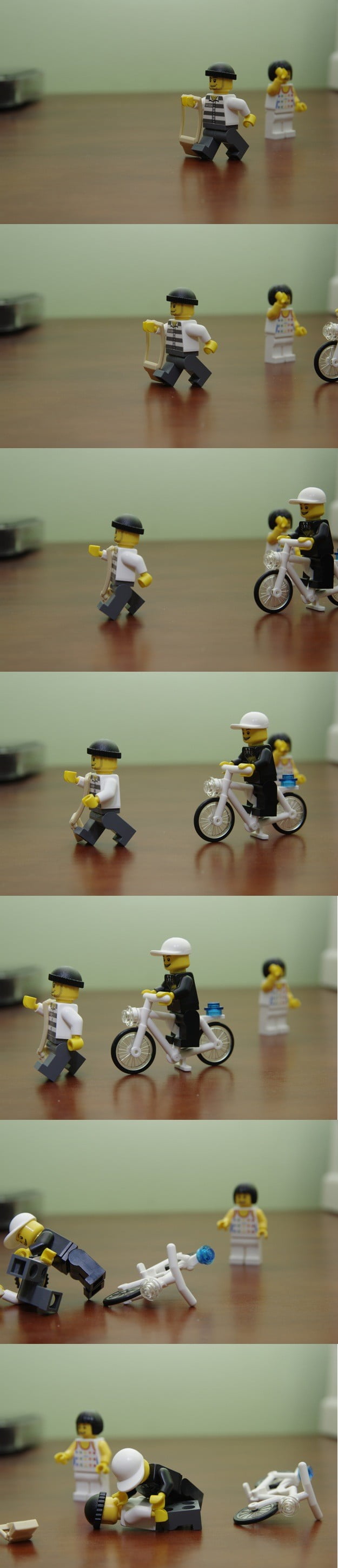 All of sudden the criminal grabbed the hand bag and started to run away.

It happened so quickly and the criminal even looked like he had a grin 
on his face.
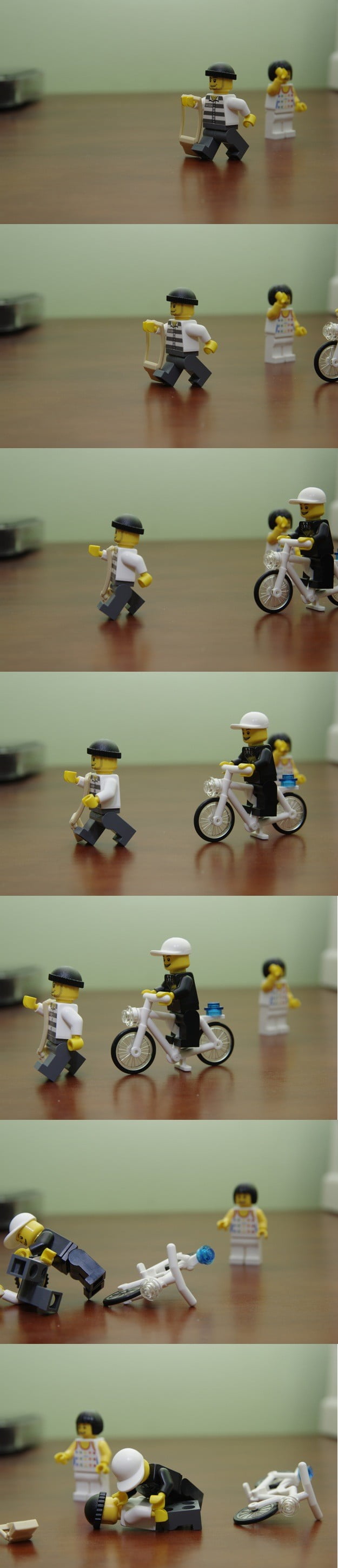 Little did he know a hero was in pursuit. Wearing a white cap and riding a 
white bicycle he sped into action.